YOUR NAME  & TODAY’S DATE GO HERE
Provide the speaker’s name and their affiliation
Rate the interview with a thumbs up or thumbs down and say why you gave it that rating
WHAT WAS THE MOST INTERESTING OR UNEXPECTED THING YOU HEARD ?
ONE IMPORTANT QUOTE FROM THE CONVERSATION
SECOND IMPORTANT QUOTE FROM THE CONVERSATION
CONNECT WHAT YOU HEARD TO SOMETHING ELSE YOU’VE READ, SEEN OR ARE CURIOUS ABOUT (this can be done with words, doodles, links or gifs)
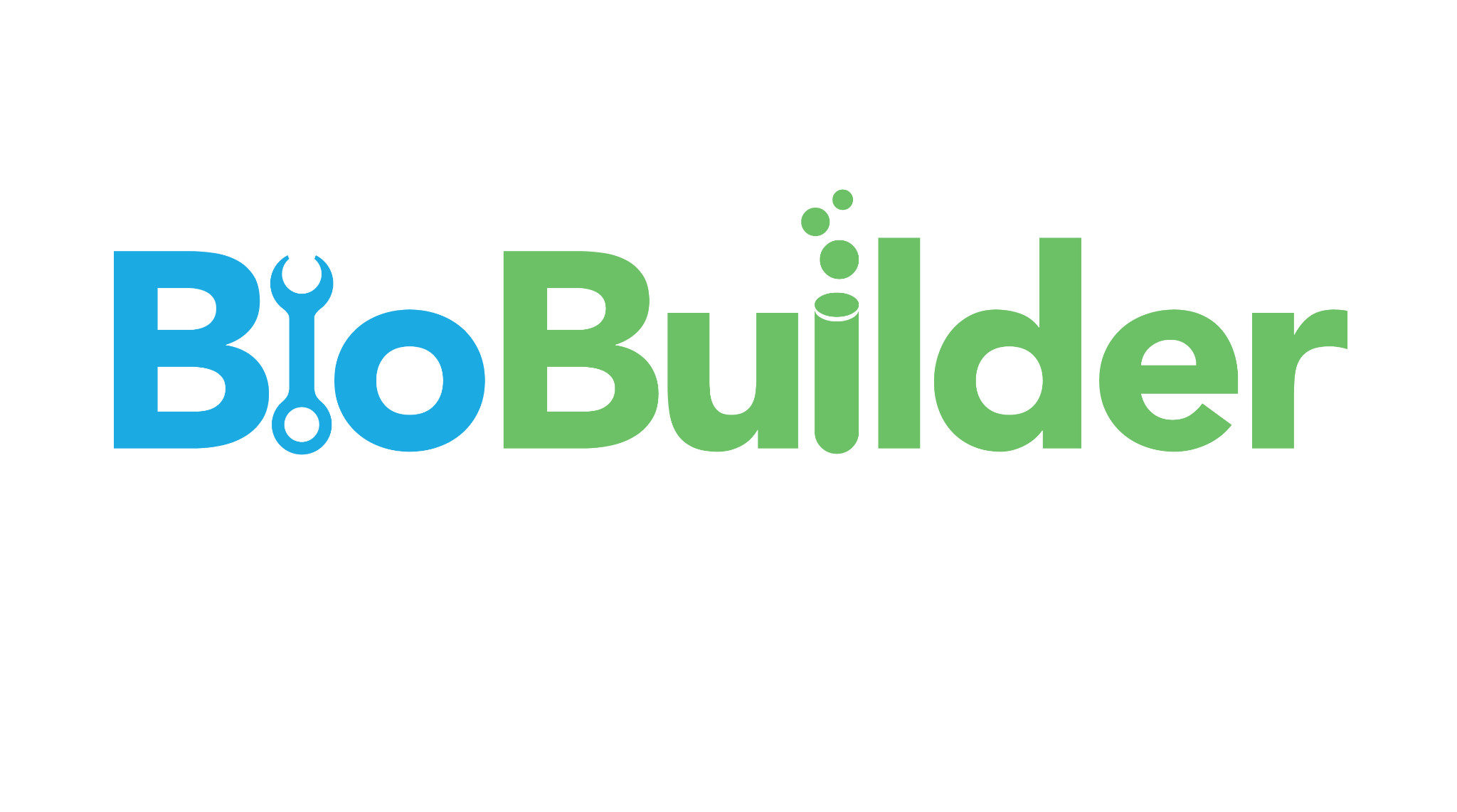 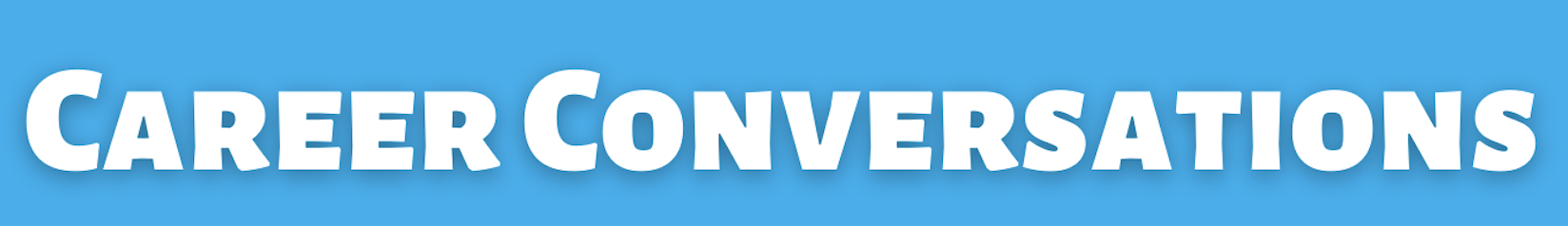